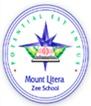 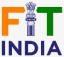 A Warm Welcome to all Parents and Guests!!
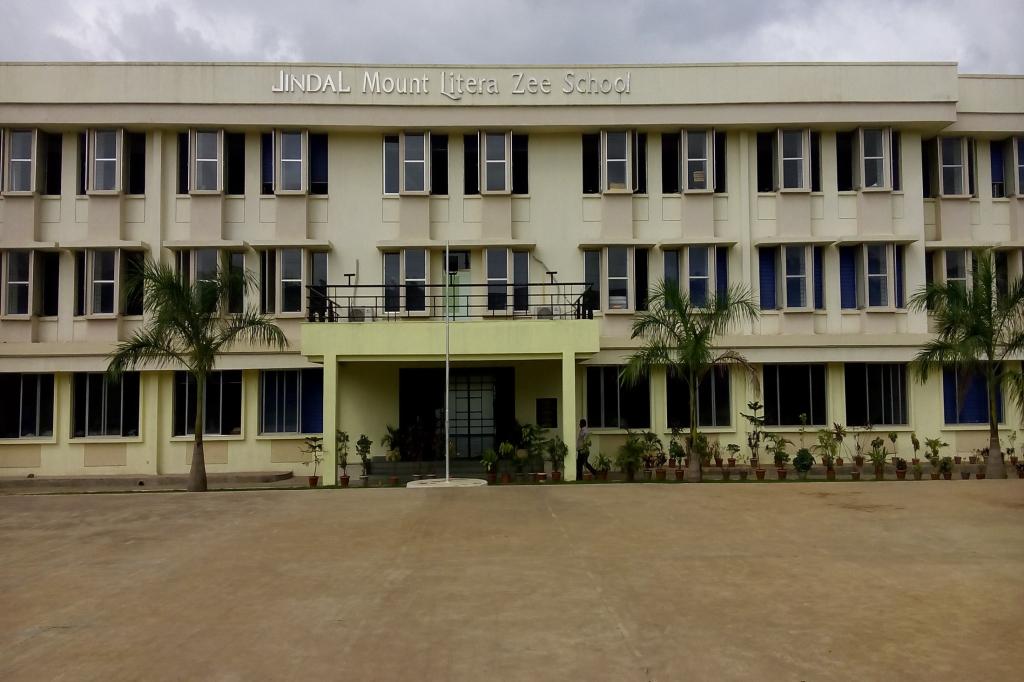 2021-22
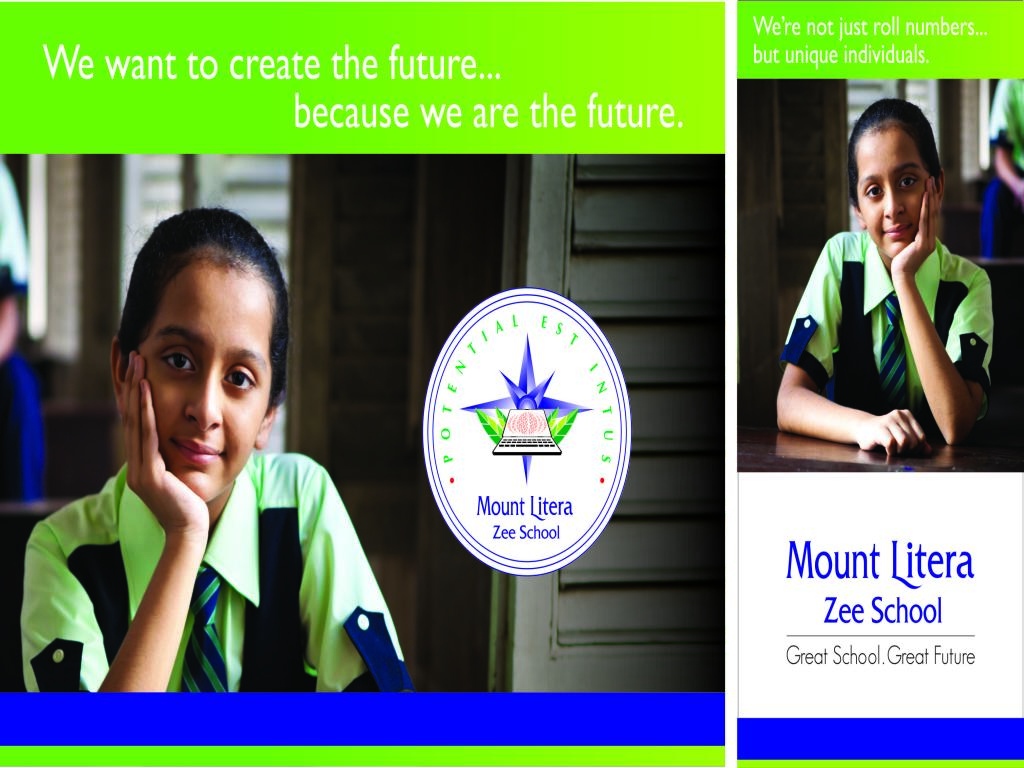 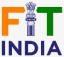 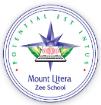 The Vision/Mission of JMLZS
Mount Litera Zee School will provide a complete and unique educational experience for the child, preparing him/her for a successful life in the contemporary society.
The vision of Mount Litera Zee School envisages:
To create an excellent educational institution synthesizing the human values with the highest quality of teaching–learning using modern technology-driven tools for preparing a well-rounded personality for our society.
  To make children aware of the significance of an eco-friendly environment. To nurture the unique potential in each child.
© Jindal Mount Litera Zee School, Sukeli.
Our Philosophy
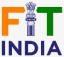 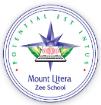 At the core of every thing we do at Mount Litera Zee School is one simple principle. What’s Right For the Child (WRFC). Through that mantra we filter all our decisions and actions. WRFC helps us keep the child at the center of everything we do and ensures single-minded devotion to his/her growth and development.
© Jindal Mount Litera Zee School, Sukeli.
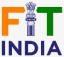 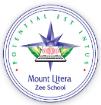 Our belief system
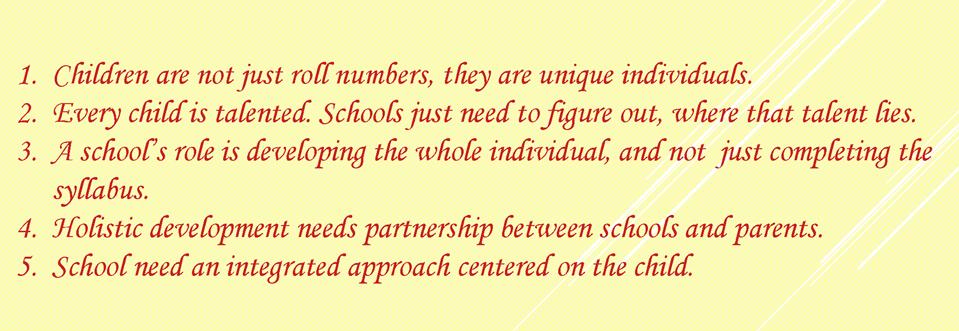 © Jindal Mount Litera Zee School, Sukeli.
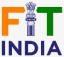 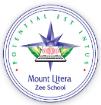 Let’s Introduce 

      you to                          

the 
                            Management Committee
© Jindal Mount Litera Zee School, Sukeli.
School Management committee members
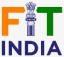 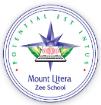 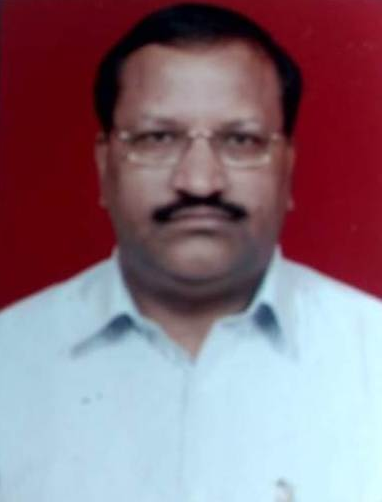 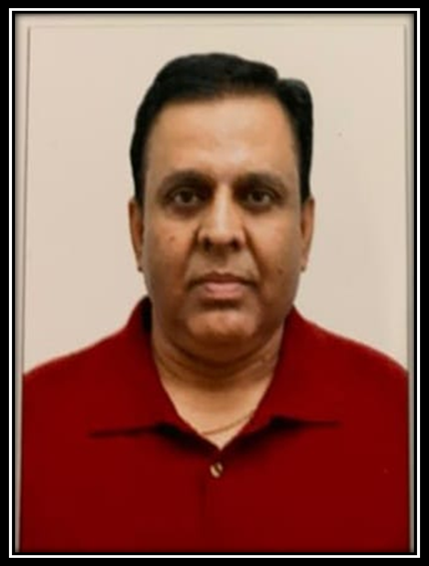 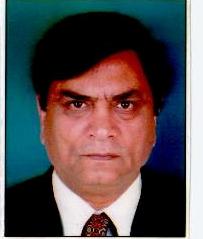 Member
  Mr. Sanjeev BAnerjee
Member
  Mr. Shiv kumar Singhal
Chairman
Mr. Vijay Kaushik
© Jindal Mount Litera Zee School, Sukeli.
[Speaker Notes: Jinda]
Our Mentor
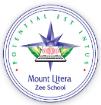 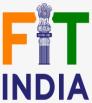 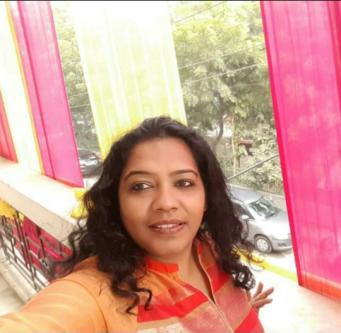 Ms. – ANSHUL SAXENA
Regional School Director Zee Learn
E-mail :- anshu.saxena@zeelearn.com
Ph. No. :86577 35898
© Jindal Mount Litera Zee School, Sukeli.
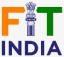 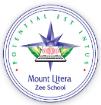 PRINCIPAL
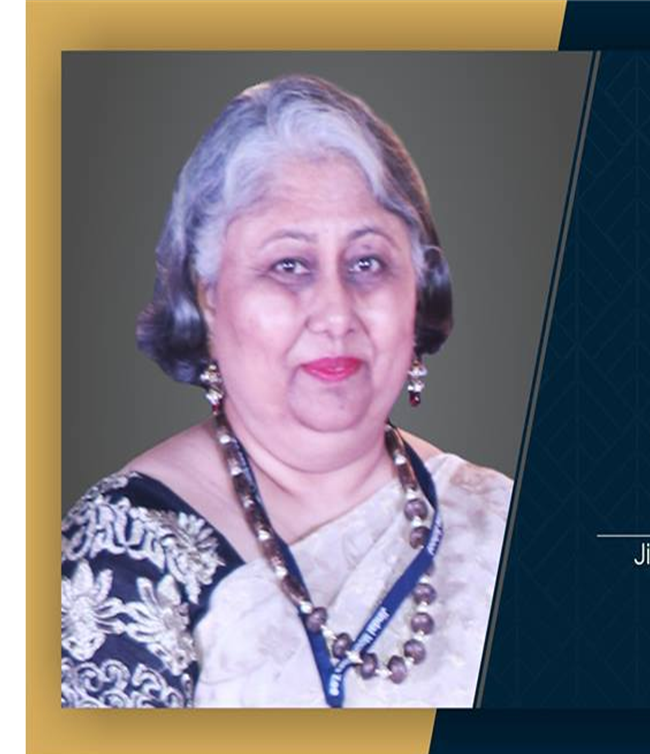 Ms - SAVITA SHARMA
PRINCIPAL
Ph. No. :7875092867
E-mail :-mlzsnagothane@gmail.com
© Jindal Mount Litera Zee School, Sukeli.
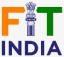 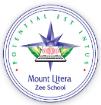 VICE PRINCIPAL
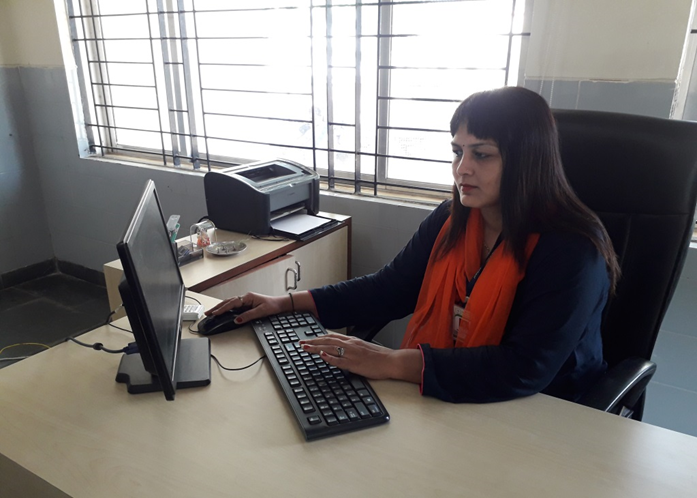 Ms– BIJAL AWASTHI
VICE PRINCIPAL
Ph. No. :90161 93906
E-mail :-vpjmlzs@gmail.com
© Jindal Mount Litera Zee School, Sukeli.
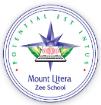 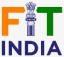 For your reference
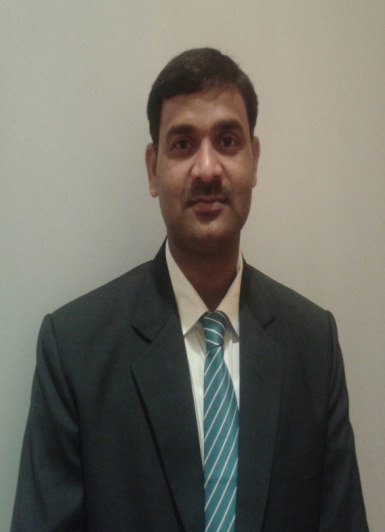 MR. – AJAY YADAV
Admin Officer
Ph. No. :9422351104
E-mail :- yadavajay.jmlzs@gmail.com
© Jindal Mount Litera Zee School, Sukeli.
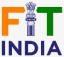 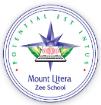 For your reference
MRS. VISHWAKALA NAIR
Relationship Manager
Ph. No. :8007077936
E-mail :- vsnair.jmlzs@gmail.com
© Jindal Mount Litera Zee School, Sukeli.
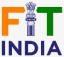 For your reference
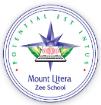 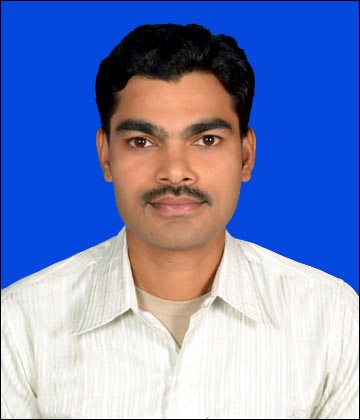 MR. DEVENDRA KASHYAP
Accountant
Ph. No. :938395658
E-mail :- kashyap.jindal@gmail.com
© Jindal Mount Litera Zee School, Sukeli.
For your reference
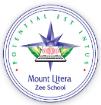 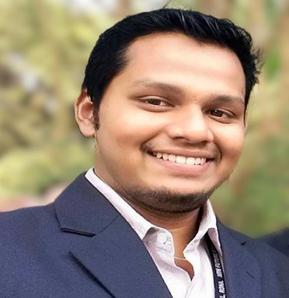 MR. Pratik Palande
I. T. Head
Ph. No. :75584 98598
E-mail :- jmlzsit@gmail.com
© Jindal Mount Litera Zee School, Sukeli.
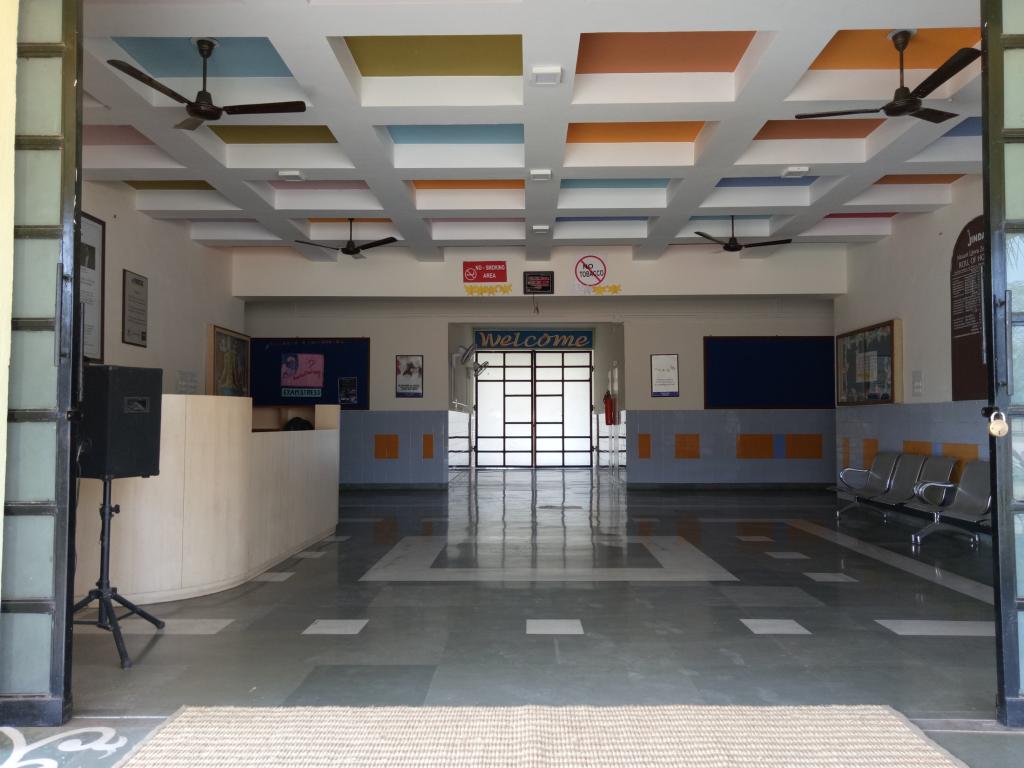 Competitive Exam In charge:-
Ms. Puja Esai- NSO, IMO, 
Mr. Omkar Khonde:-Homi Bhabha, MTSE, NTSE
Mr. Avdhut Athavale- NCO
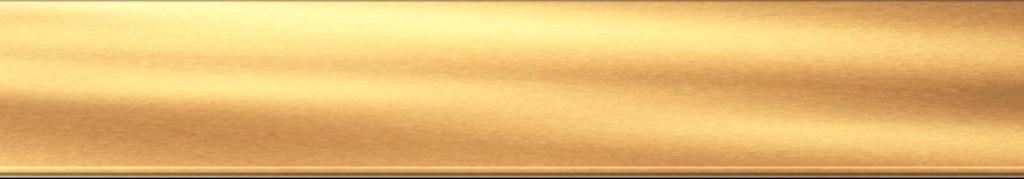 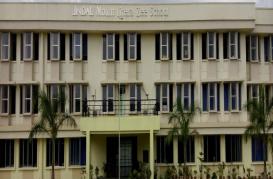 BIRTHDAY POLICY
 (Primary section)
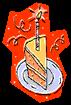 The Students can Bring Any Small Chocolate of Value Rs.1 or Rs.2.
No Birthday Parties Will Be Held In 
 School
No Birthday Gifts or Return Gifts Will Be 
 Exchanged With Students or Educators.
You can Send your child in party dress.
A small sapling can be planted by the child.
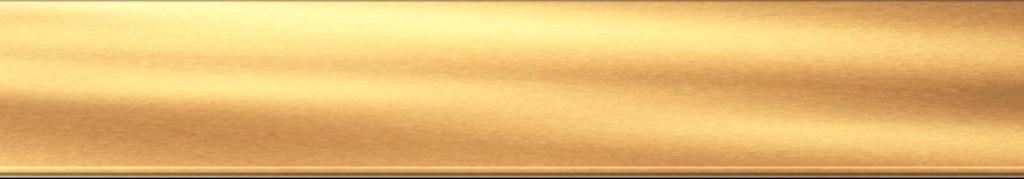 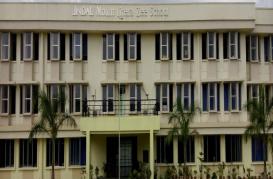 Health Issues
In some cases, if the medical attention is required 
  specially please keep the authorities of the school 
  informed at all times with doctor’s prescription 
  attached.
No student should attend school if he/she is 
  suffering with serious or contagious disease. They 
  will be allowed to attend the school again when a 
  medical certificate is produced.
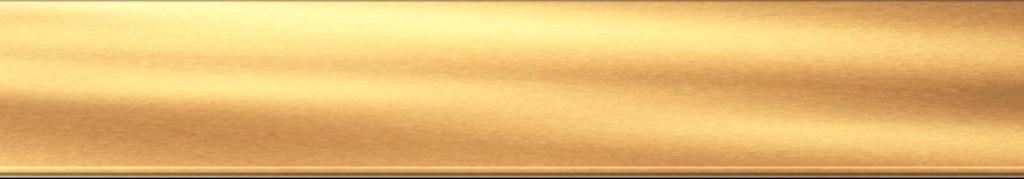 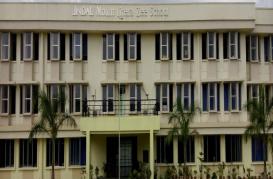 Areas of observation
• Personal Hygiene
•General behavior of the students
•Discipline of the students
•Punctuality of the students
•Academic Records
•Active Participation of the students in different 
  activities
•Absenteeism
•Overall Personality Development
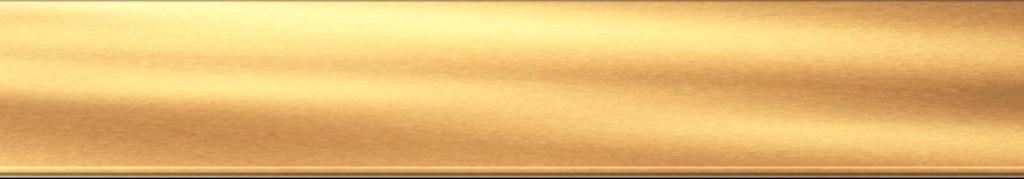 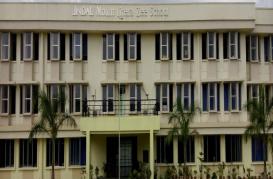 Hierarchy to be followed for giving 
   feedback/resolving grievance
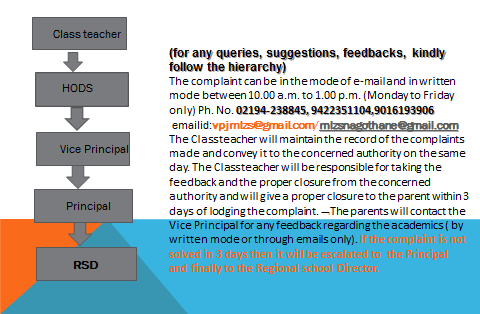 Specials In JMLZS

Library    
Art room
Dance room
Computer room
Classrooms with IWB
Language Lab
Science Labs  
Sport room  
Math Lab
Ground 
Auditorium
Conference room
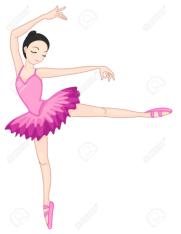 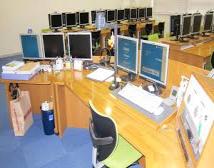 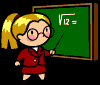 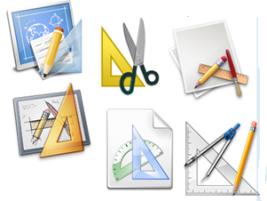 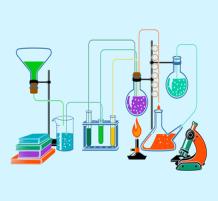 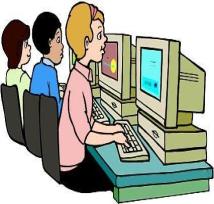 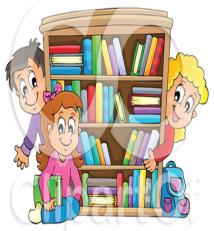 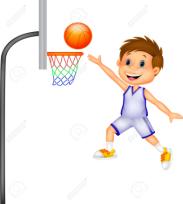 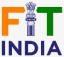 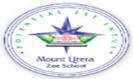 School Infrastructure
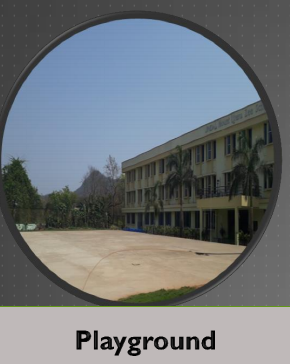 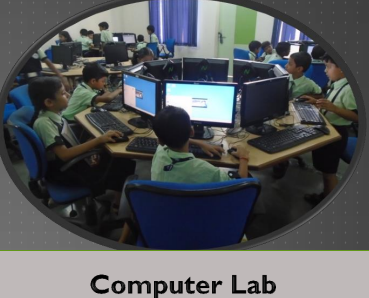 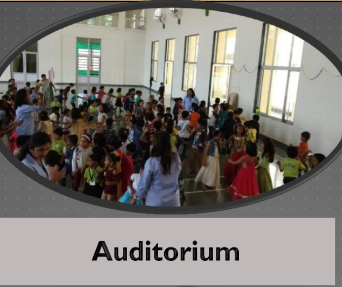 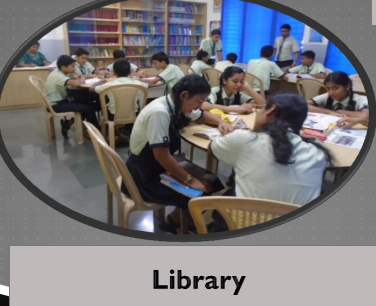 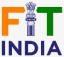 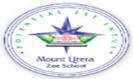 School Infrastructure
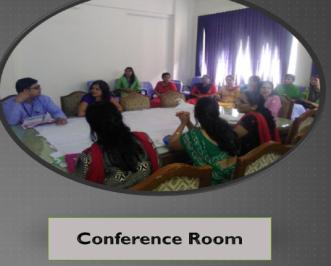 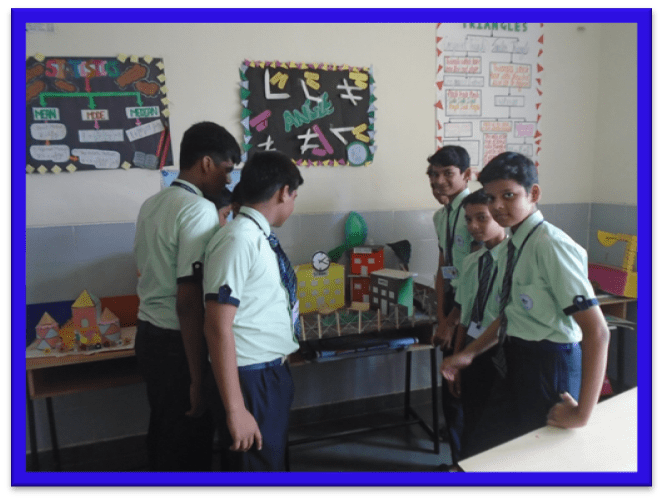 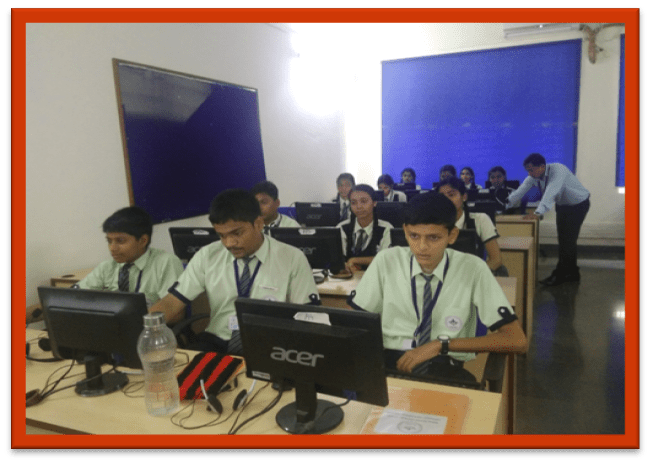 Language lab
Math lab
Parents On Campus policy
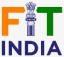 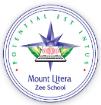 We strongly believe that Holistic Development of students is based on 4 pillars Student, Parent, Teacher and School.

To further strengthen the bond of all stake holders, we hereby, introduce the “Parent On Campus” policy.

In short, Everyday one parent present in the school campus before the start of the school till the end of the school. 

This will not only enhance the trust between parents and school but will prove to be an important step towards fostering a relationship of confidence.

This is an effort to supplement and re-enforce our commitment to provide Safe and Secure Environment and to make parents as Partners in our endeavor of imparting Holistic Quality Education.
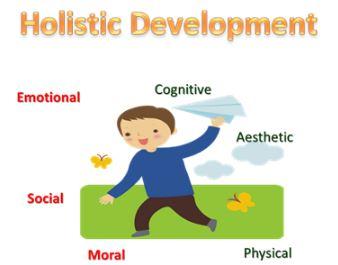 © Jindal Mount Litera Zee School, Sukeli.
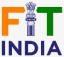 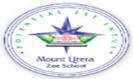 School uniform
Girls’ skirt should be up to knee length.
Boys’ shirt is required to be tucked into the pants at all times. 
 Girls’ shirt are to be as prescribed in the Dress Code and should be worn, extending at least 6” below the waist.
Sports uniform to be worn by all students on every Wednesday and Friday.
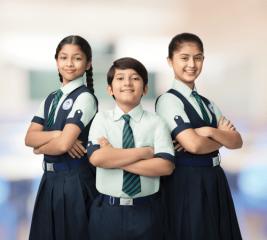 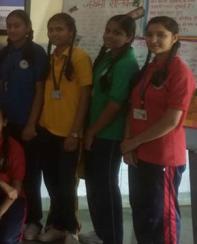 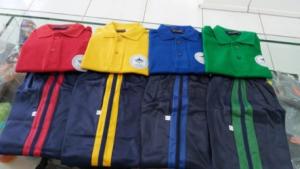 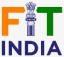 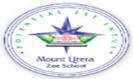 School timings for students
Reporting Time:9:00 a.m. sharp.
Dispersal Time:2:10p.m. sharp.
Every  2nd  and 4th  Saturdays are working for all students attending school is mandatory.
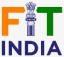 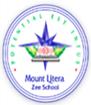 Bell Timing
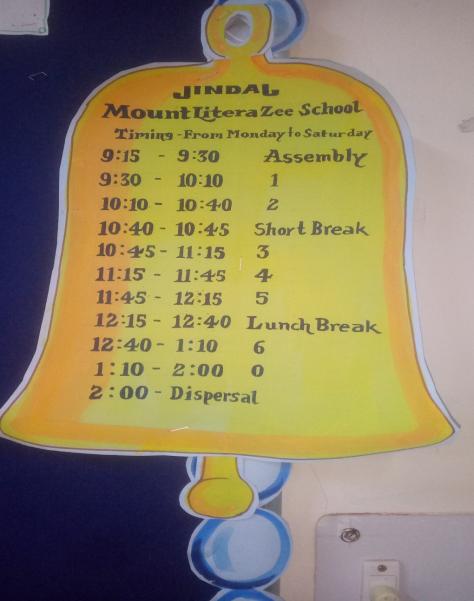 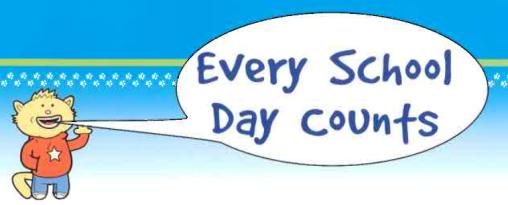 For offline school timings
Our consultation Timings
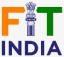 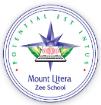 Time to meet Principal	              : 2:00 p.m. to 5:00 p.m. (Monday - Friday)
			          	(with prior appointments only)

 Time to meet Vice Principal          :2:00 p.m. to 5:00 p.m. (Monday - Friday)
                                                                 (with prior appointments only)


Time to meet Teachers		:01:30 p.m. to 2:30 p.m.
				(with prior appointments only)

Office timings	 	  	: 09:00 a.m. to 05:00 p.m. (Monday to Friday) 
			: 9.30 a.m. to 3.30 p.m. (Saturday)
Note:(meeting with prior appointments only, Appointments can be taken through a note in almanac or by a phone call to principal or vice principal)
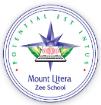 Transport Policy
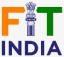 Student should arrive at assigned bus stop five minutes ahead of the bus. The driver cannot wait for you, as it may create traffic problems.
The bus attendant has the authority to assign seats. 
Parents are not allowed to interfere about their children's seats because teachers have given the right to arrange children's sitting and they can rotate kids on a monthly or weekly basis.
Students are required to ride their assigned bus, unless they have written approval from the transport department.
In some cases if parents come & pickup their kid then prior notice must be given to teacher regarding the take away.
If your are a walker & because of some reason if you cannot come to school for takeaway your kid than you must handover written letter to the person whom you trust and want to handover your kid. Otherwise we will not allowed your kid to go with any one if you call us and insist us.
Refrain from talking to the driver expect in an emergency. 
Parents should also support policies of the school and transport department.
Students are not allowed to eat in bus as it can harm them while travelling eating is dangerous.
© Jindal Mount Litera Zee School, Sukeli.
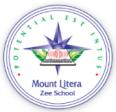 BUS ROUTE
Student will come to know about their bus routes by the admin and a hard copy of the same will be put on soft board in each class by class teacher.
Monthly Assembly Themes for 2021-22
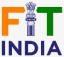 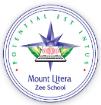 April  – 	READING              
June -	 	READING	
July -	 	ACCEPTANCE
August - 	ACCEPTANCE
September - 	SHARING
October – 	SHARING
November - 	DCP
December - 	DCP
January       -      TRANQUALITY
 February  -        TRANQUALITY
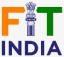 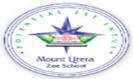 Assembly Time & Days
Students arrival:         9:10   a.m.
Assembly warning bell:    9:15  a.m.
Objective :
1.To inculcate ethical values and discipline among the students.
2.To sensitize the students with social and emotional learning skills.
3.To start school on harmonious note.
4.To boost or enhance the confidence in public speaking and also  to reduce the stage fear among the students
Days: Three Days a week.(Thursday, Friday and Saturdays)
Mass P T: Every Wednesday for grade 1 to 5
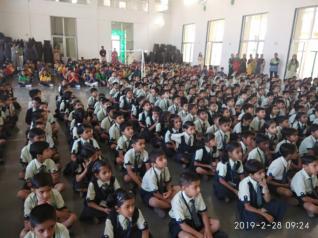 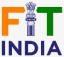 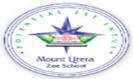 Flow of assembly
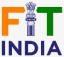 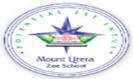 Flow of assembly
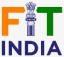 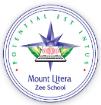 JINDAL MOUNT LITERA ZEE SCHOOL
 Primary
Time- Table
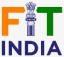 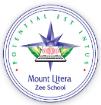 JINDAL MOUNT LITERA ZEE SCHOOL
 Primary
Time- Table for lr and notebooks
GRADE 1TO 8 MATH TEXTBOOK CAN BE USED AS REFERENCE BOOK AND LR WILL BE USED AS A RESOURCE BOOK
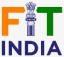 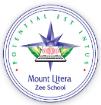 SCHOLASTIC  subjects
English 
Mathematics 
EVS
Hindi
General Knowledge ( G. K.)
Computer
Third language Marathi
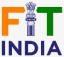 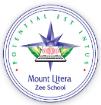 Co-scholastic activities
Students are expected to participate in all school activities unless excused by the appropriate head on a written request from the parent / guardian.
Activities are as follows:
Clubs
Monthly theme based activity
Art & craft
Music
Dance
Sports
CELEBRATIONS for 2021-22
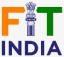 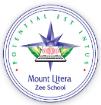 INTERNATIONAL EARTHDAY
WORLDBOOK DAY,ENGLISHLANGUAGE DAY
WORLD DANCE DAY
WORLD POPULATION DAY
INDEPENDENCE DAY
NATIONAL SPORTS DAY
TEACHERS DAY
HINDI DIWAS
NAVRATRI CELEBRATION
ANNUAL SPORTS DAY
CHILDREN’S DAY
INTERNATIONAL DAY FOR TOLERANCE
UNIVERSAL CHILDREN’S DAY
INTERNATIONAL HUMAN RIGHTS DAY
ANNUAL DAY
NATIONAL GIRL CHILD DAY
REPUBLIC DAY
BASANT BANCHAMI
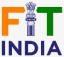 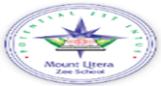 HOUSES
There are 4 houses in JMLZS 

LDV: Leonardo da Vinci ( Red house)


MG: Mahatma Gandhi ( Green house)


CC: Christopher Columbus ( Blue house)


AE: Albert Einstein ( Yellow house)
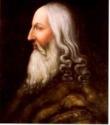 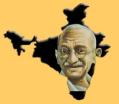 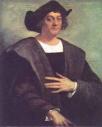 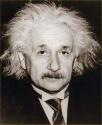 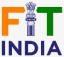 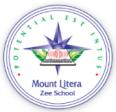 HOUSE INCHARGES
LDV:( Red house)  Mr. 


MG:( Green house)  Mr.Omkar Khonde


CC: ( Blue house)  Ms. 


AE: ( Yellow house)  Ms. Manisha Dubey
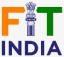 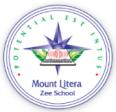 Clubs
Club plans are available on our website for your reference
Important Pages In The Almanac
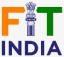 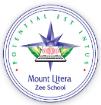  Leave notes are must after resuming school in case of absenteeism.
 Kindly fill Page 1 to 4 given in the almanac. Submit to your class teachers by 20th June
 Parents are expected to attend the seminars & other activities arranged by
the school
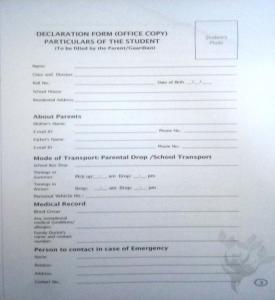 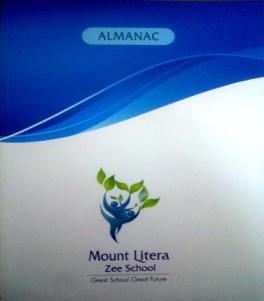 Values Taught in JMLZS
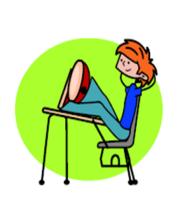 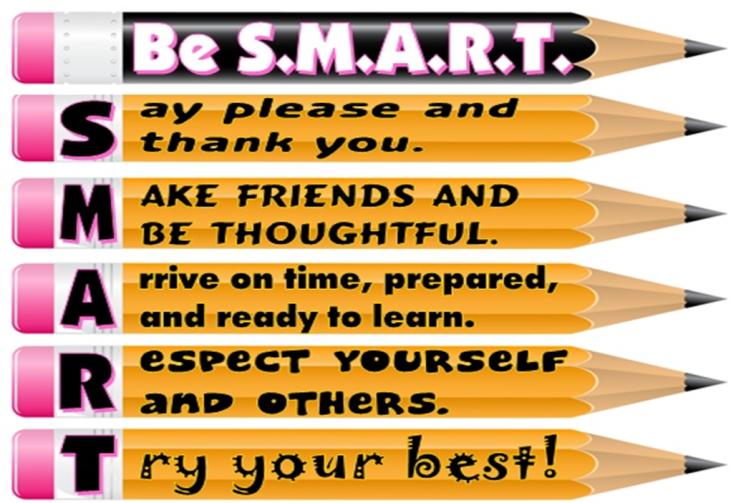 [Speaker Notes: Parents need to call the office several days before a student is to be taken out of our system in order for teacher and office staff to compete all of his or her records.
All fees and money owed for damaged or lost books need to be turned  in prior to the student leaving JMLZS,]
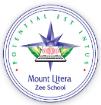 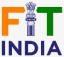 MEASURABLE Quality Objectives
60%of students to achieve 70% and more marks in all subjects.
100%results in class X And XII.
100% teachers to need to apply for CPD and implement the same in the classroom teaching.
100% of students to participate in all the intra school activities.
50% of students to show confident in public speaking/reasoning skills through club activities.
Out of 50 at least 10 students will achieve 90% and above in present Xth  class.
Out of 8 at least 3 students in XII class to achieve 80% and above.
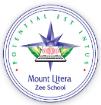 Measurable quality objective goal2021-22
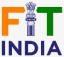 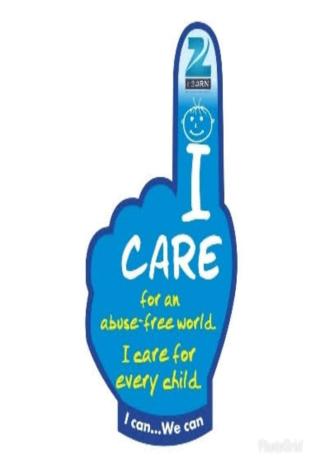 I-CARE
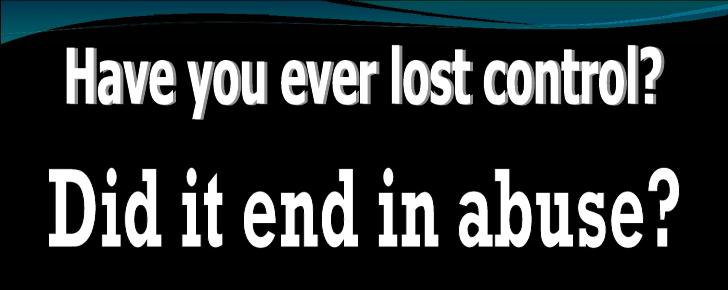 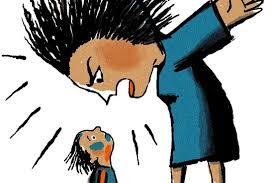 If you find bullying please contact vice principal and principal
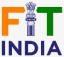 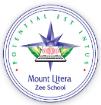 i- care
SAFE AND UNSAFE TOUCH
The school will not tolerate inappropriate behaviour by students such as bullying or ragging of any kind, overt display of affection between students, theft, forgery, borrowing without permission of the owner, improper care of the property of others and using obscene or vulgar language.
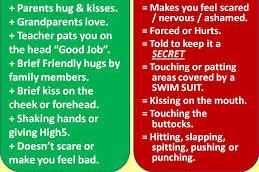 City International School
27-05-2021
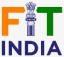 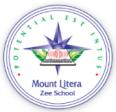 Bullying
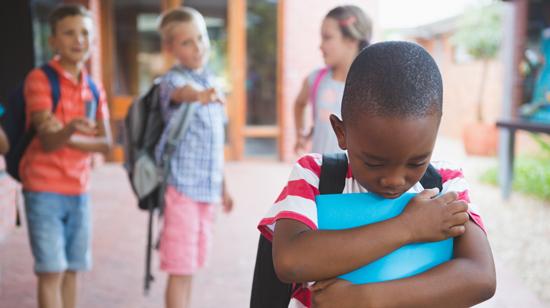 Physical Bullying
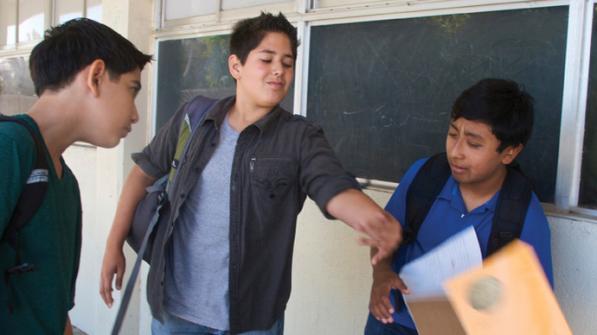 Wrong Names
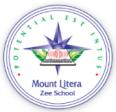 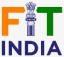 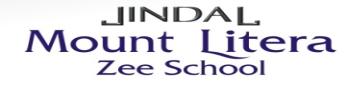 Evacuation Drill (Evacuation Plan)
3 Times in a year
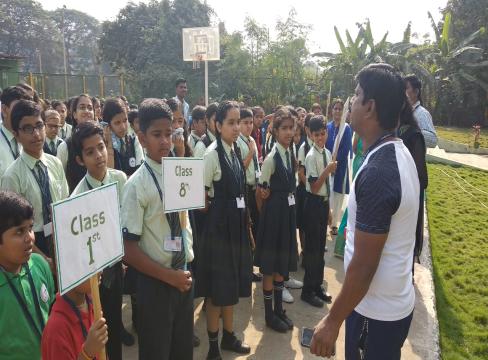 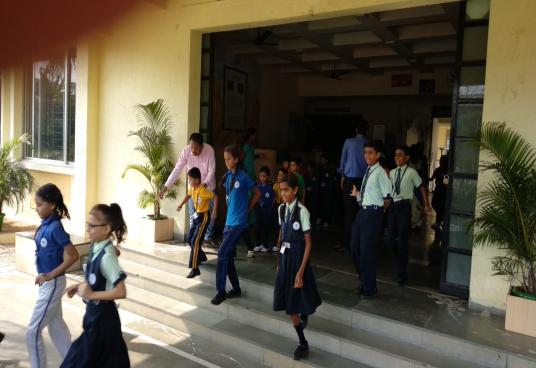 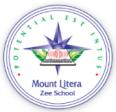 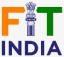 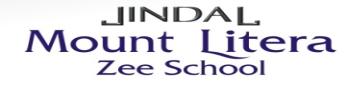 Fire Safety Drill
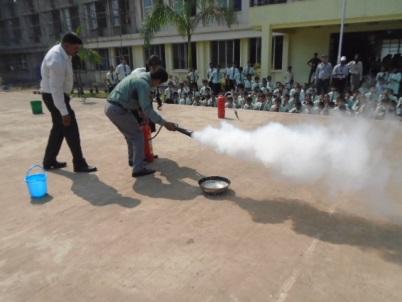 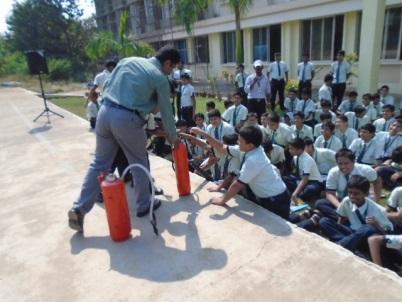 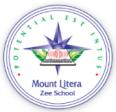 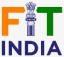 Some incentives subject-wise
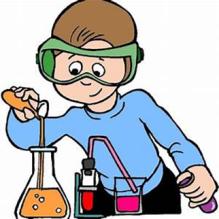 Batches will be provided for specific subject by HODS,PRINCIPAL AND VICE PRINCIPAL for motivation
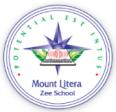 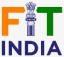 Some incentives subject-wise
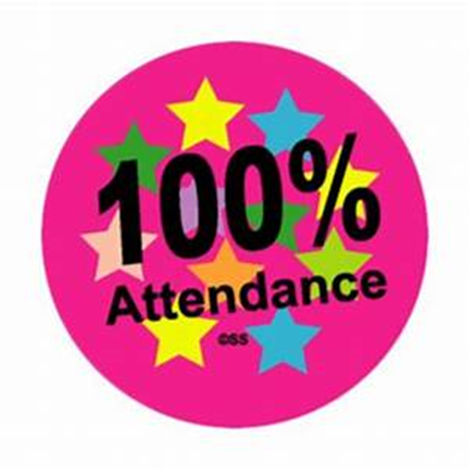 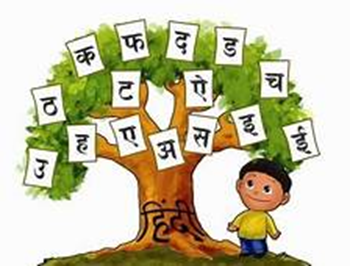 I am mathematician
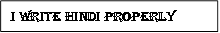 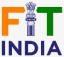 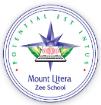 WEBSITE AND EPLUS
Parents, guardians and students should check the school website and E-PLUS at regular intervals for updates.
New children can ask their class teachers to provide them their E-PLUS ,User ID and Password and same will be pinned on class soft board for reference
Education +
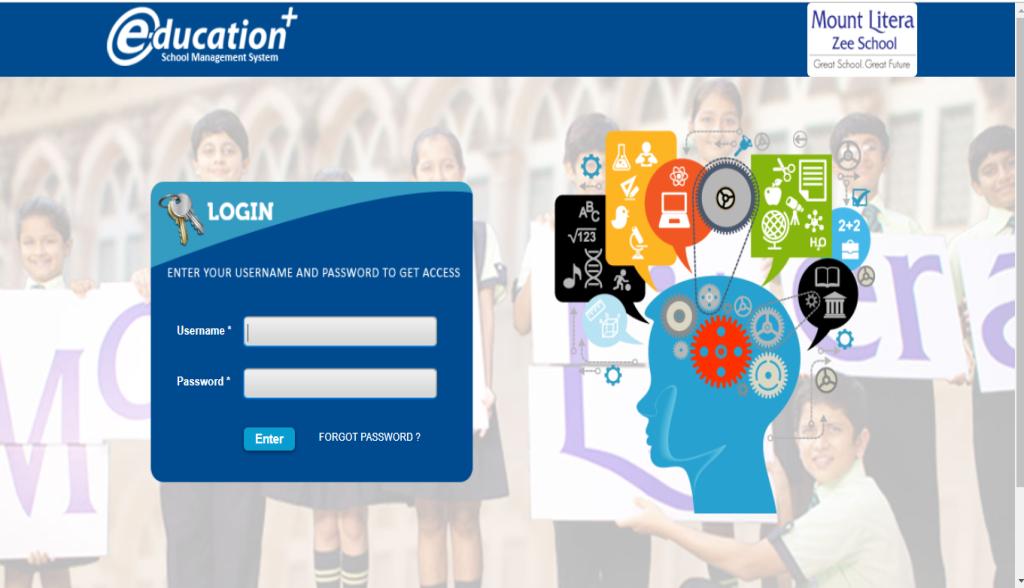 E-Plus is a School Management System which allows easy Interaction of Teachers with the Website. User id and password of the same will provided by 20th June to new students
Education + APP AND WEBSITE
Login user id and password  of the student has to be entered in the required fields to open on this education app. or on our school website to know more about school circulars, student details, school calendar which we upload on the app as well as website.
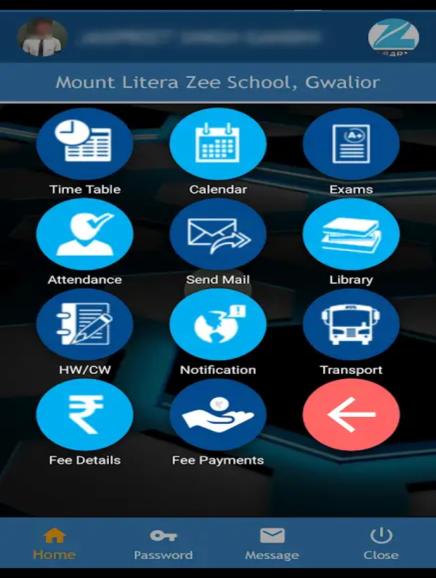 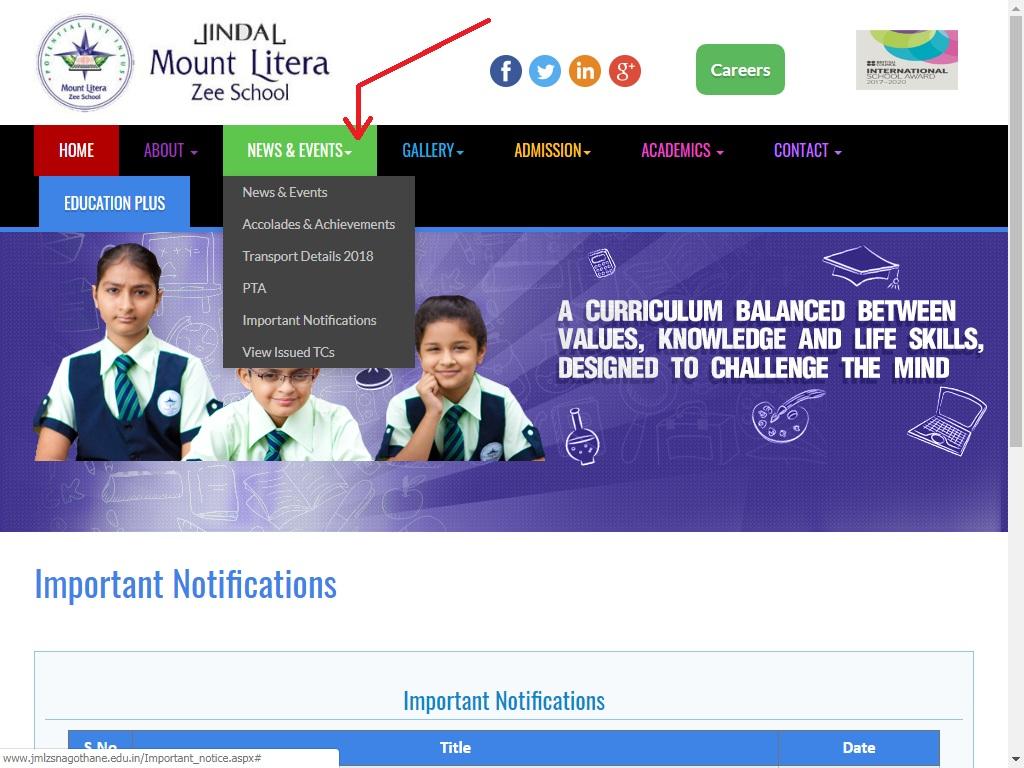 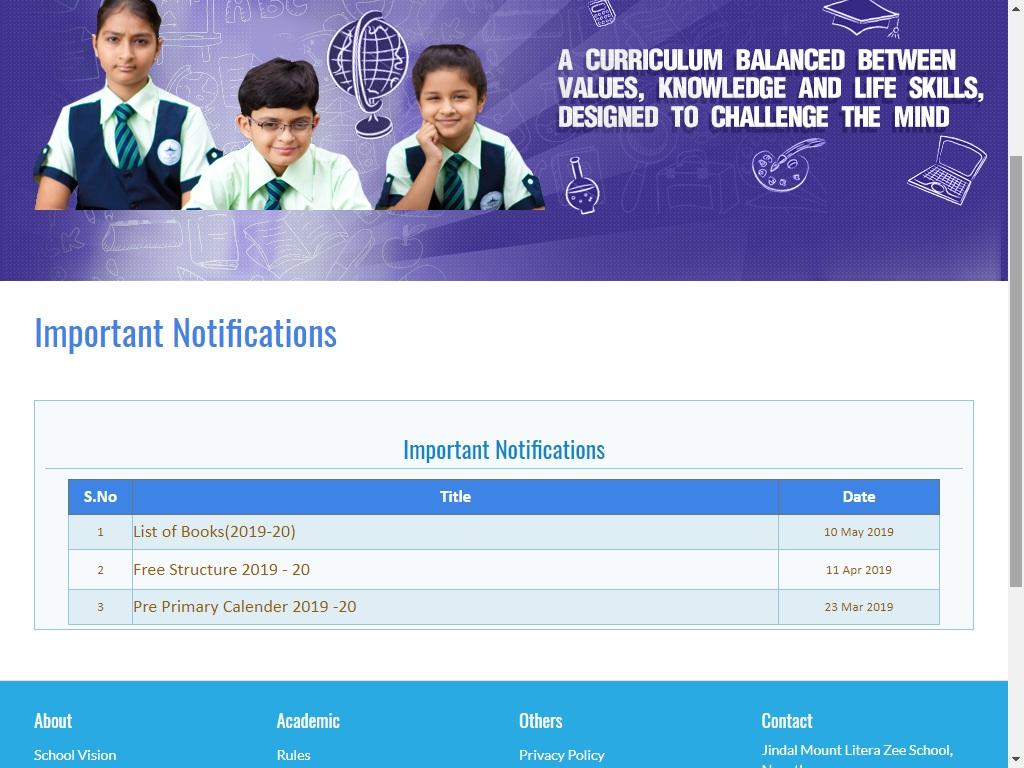 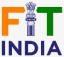 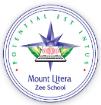 Home work and Assignments
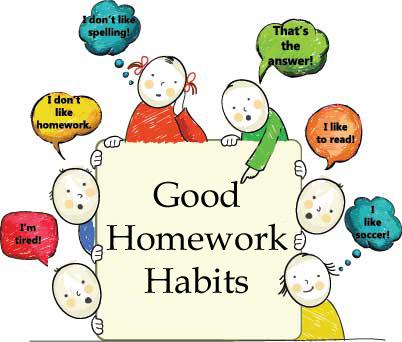 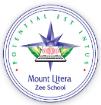 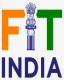 Home work and Assignments
Homework teaches students about time management.
Homework teaches students how to set priorities.
Homework helps teachers determine how well the lessons and material are being understood by their students.
Homework teaches students how to problem solve.
Homework gives students another opportunity to review the class material.
Homework gives parents a chance to see what their child is learning in school.
Homework teaches students that they have to do things, even when they don’t want to.
Homework teaches students how to take responsibility 
for their part in the educational process.
Homework teaches students how to work independently.
Homework teaches students the importance of planning, 
staying organized and taking action.
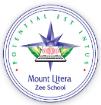 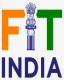 Assessments FOR GRADE 1AND 2
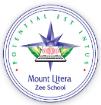 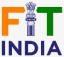 ASSESSMENT PATTERN
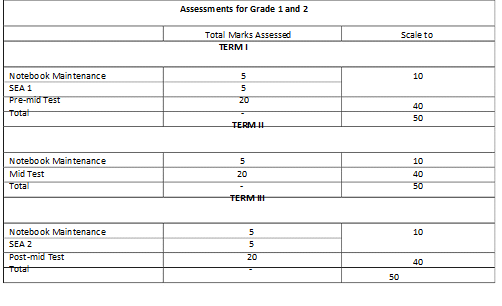 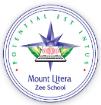 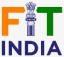 ASSESSMENT FOR GRADE 3TO 5
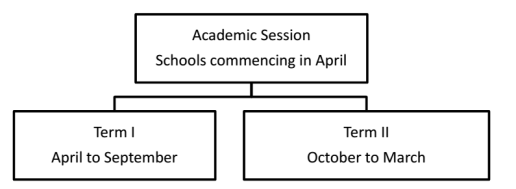 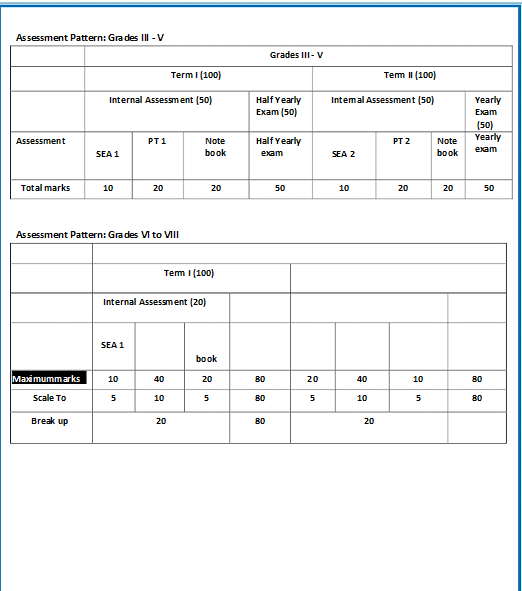 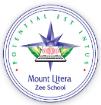 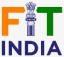 Whom to contact
Lost and found items are kept in the School’s Back Office. Any valuable item or cash found by students should be deposited at the Front Office. Students are advised to clearly write their name and class on all items brought to the school.
Email
mlzsnagothane@gmail.com
Phone
+91 9422351104
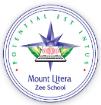 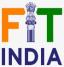 Break time
Short break  for 5 minutes twice after every 2 periods.
Long break for 30 minutes. (After 4 periods)
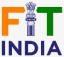 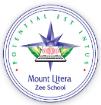 food menu
In case your child is allergic to suggested menu, you can send suitable snack in their tiffin
To reduce bag weight JMLZ have special time tables for Notebooks & LRs
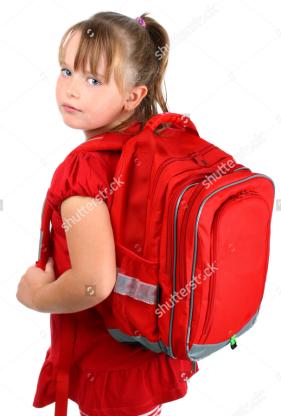 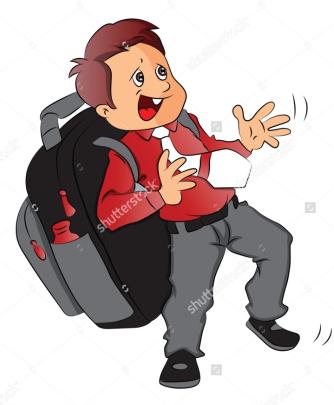 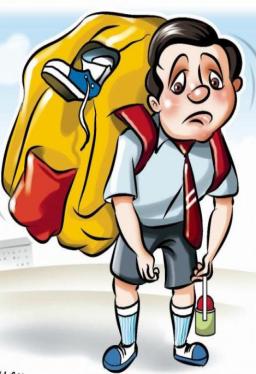 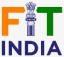 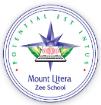 Bag weight/time table
All students are required to attend the school on all working days. Students must attend all classes as per school Time Table and bring with them all relevant books.
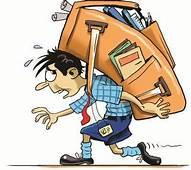 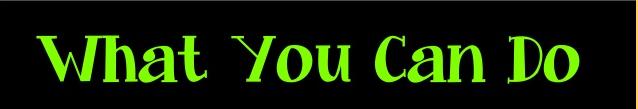 Make sure your child attends school 
  
   regularly and gets here on time.
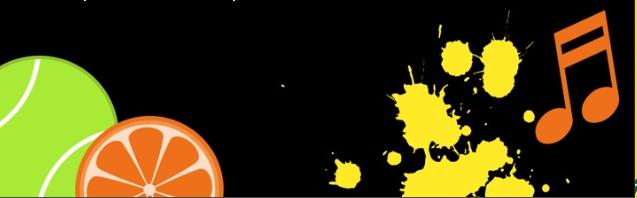 [Speaker Notes: Make sure your child attends school regularly and gets here on time.]
Parent Involvement
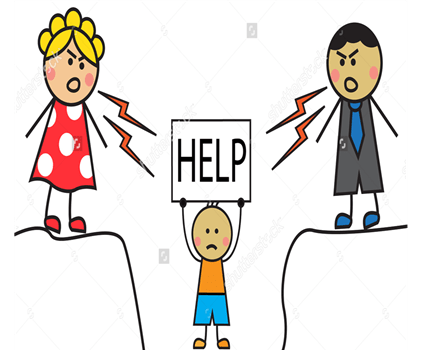 You are the key to your child’s success. Parents and teachers play an 
active role in a child's 
education…

Together,
we help them reach their full potential.
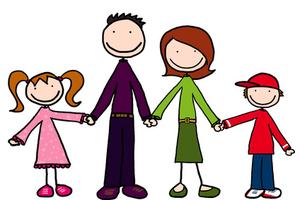 Parent Involvement Requirements
We ask that you guide and support your child’s learning by ensuring that he/she: 
 Attends school daily and arrives on 
     time, ready for the day’s learning  
     experience
 Completes all homework assignments  
     given by teachers 
 Reads daily to develop a love for 
     reading and to improve literacy skills
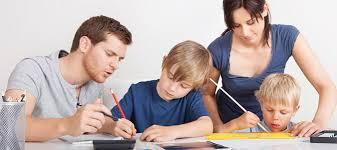 Shares school experiences with you so 
     that you are aware of his/her school life
 Knows that you expect him/her to 
     succeed in school and give his best
Takes responsibility of his/her studies
Attends PTMs with your child.
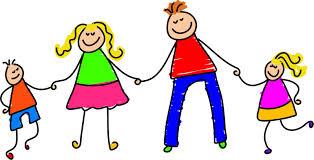 School- Parent Partnership
The PTA and the PTM
If you have expertise in a specific field, an unusual hobby, or have a different culture that you would like to share, please let us know. 
If your child become discouraged or fearful about school, please communicate with us so that we can discover the cause of the problem.
Teacher Meeting Schedule- As per their convenience parents can meet any teacher after school hours. In PTM they can talk to the teachers.
Principal and vice Principal meeting schedule- Parents can meet at any time as per their convenience.
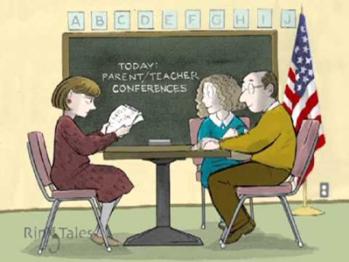 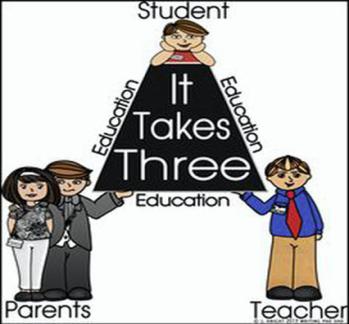 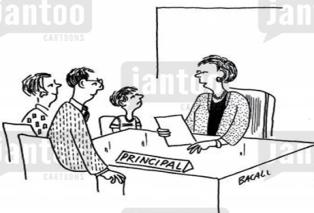 Activities undertaken by the school
International School Award
Digital Citizenship Program
Human Rights Education Club
Science/English/Math/cyber Olympiad Foundation
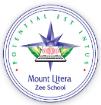 The literati
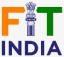 We are thrilled to announce the launch of ‘The Literati’, a  monthly newsletter from Zee Learn Limited  dedicated to sharing resources, practical advice and informed commentary on the latest Developments, Current Affairs, Sports, Knowledge Meter and Brain Teasers. It will spotlight the best practices and practitioners from across our network of MLZ Schools PAN India.
 
This newsletter aims to help our students develop a healthy and positive habit of reading in order to gain knowledge and information.  
Happy Reading and oil your grey cells!
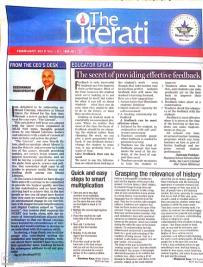 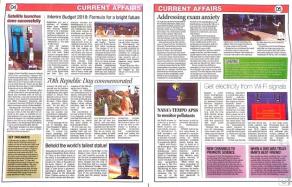 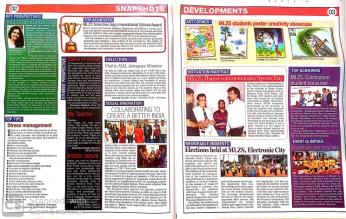 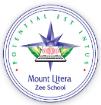 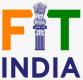 Academic Achievements
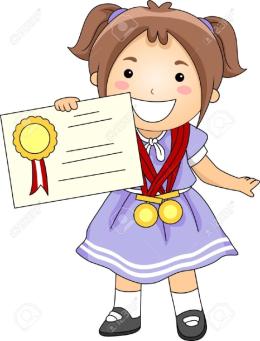 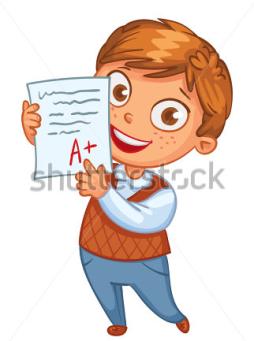 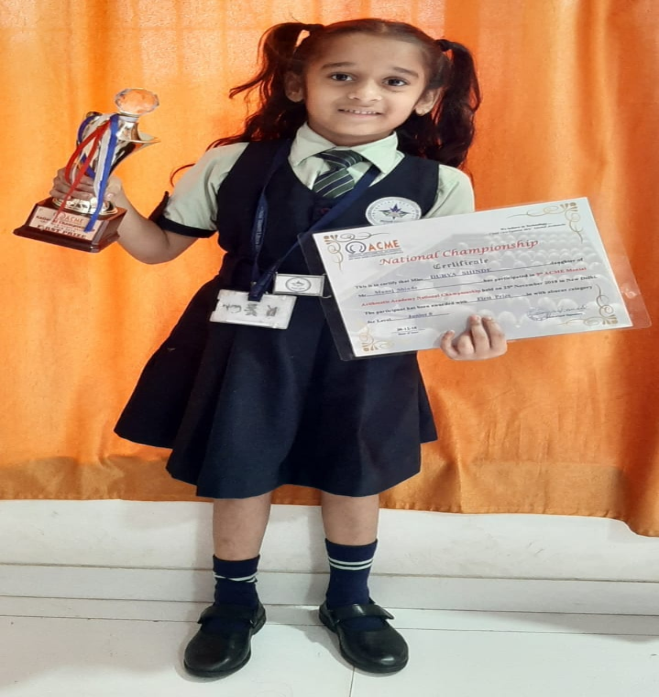 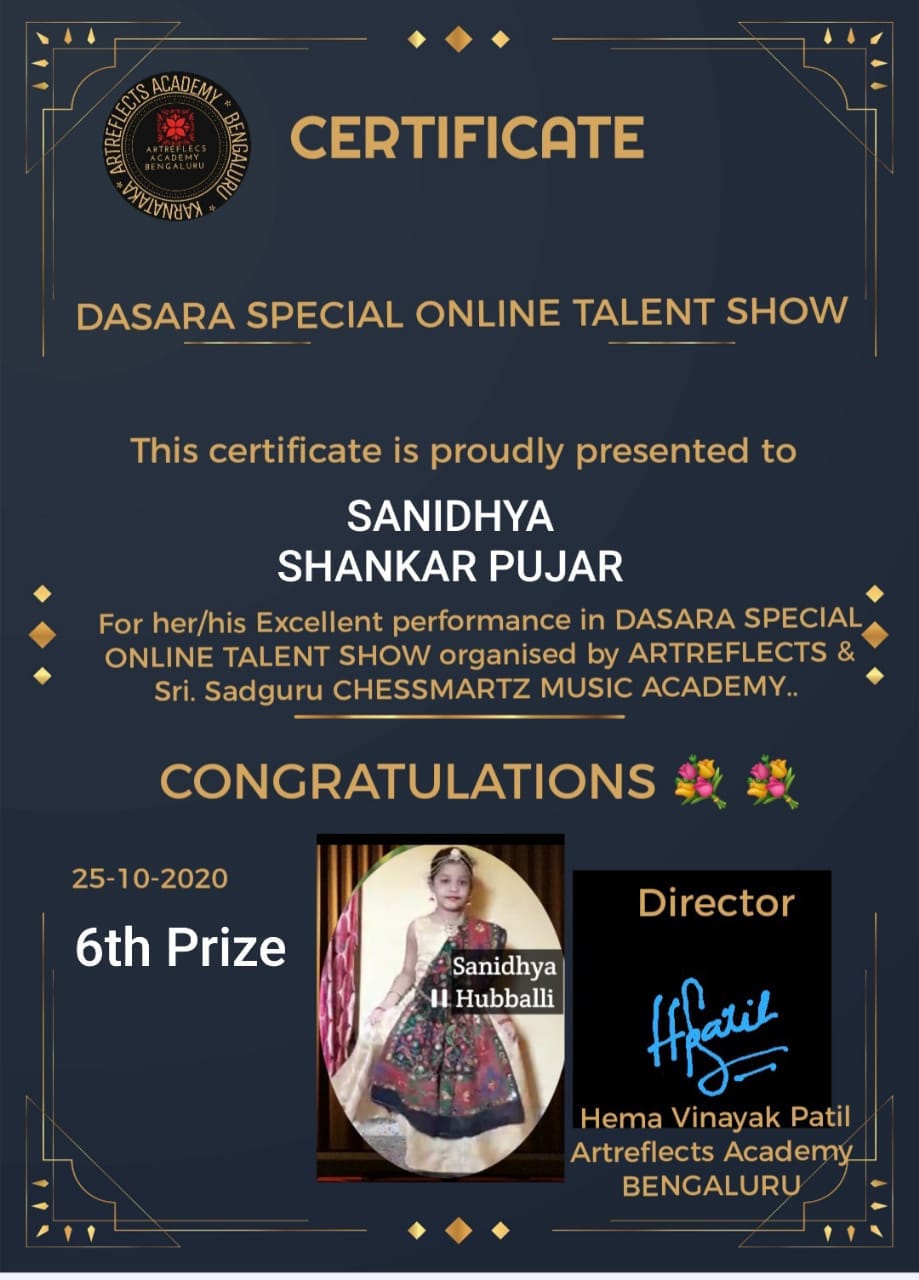 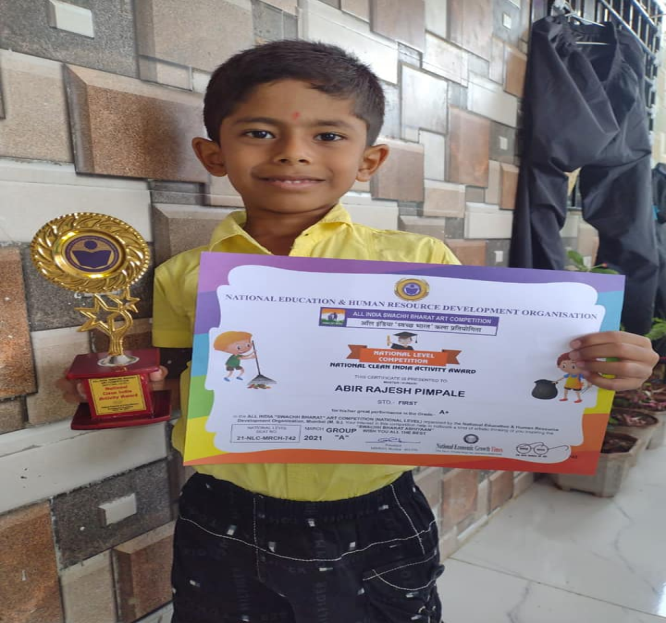 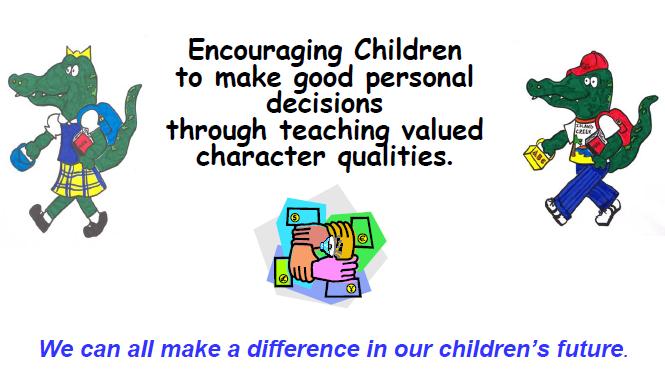 Parent Communication
Students Handbook / Almanac- will provide valuable information regarding School procedures.  
Academic Calendar- will be uploaded on the school website or provided in paper format, to parents and will focus on  information regarding your child’s upcoming activities & holidays. 
Web Site http://www.jmlzsnagothane.edu.in/-  The school website will have information regarding the  and will be updated on a consistent basis. 
        https://www.facebook.com/jmlzsnagothane
E-mail:- mlzsnagothane@gmail.com	
Phone calls:-02194-238845, 9422351104
Circulars:- Written circulars will be sent to the parents whenever required.
School management system:- It is available on school website.
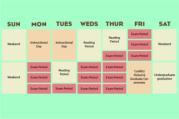 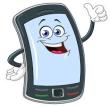 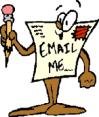 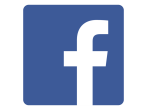 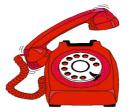 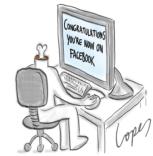 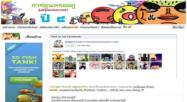 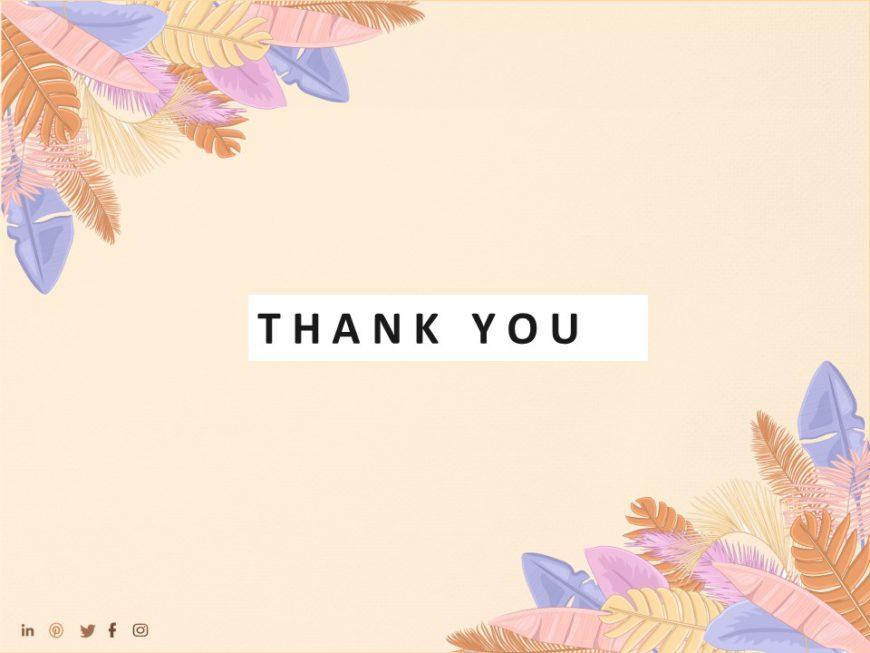